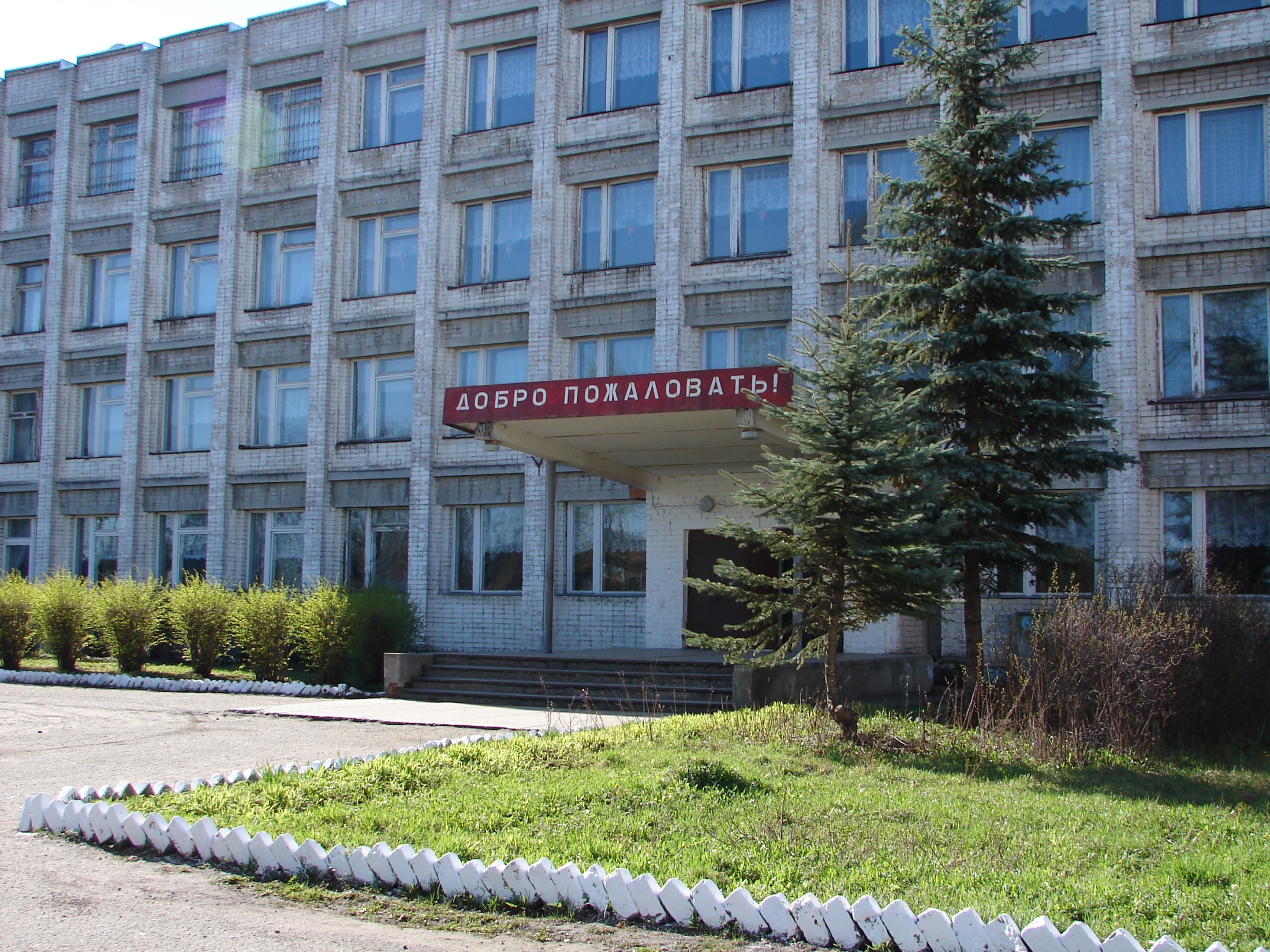 Областное государственное бюджетное образовательное учреждение среднего профессионального образования «Галичский индустриальный колледж 
Костромской области»
Профессиональные пробы 2013
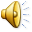 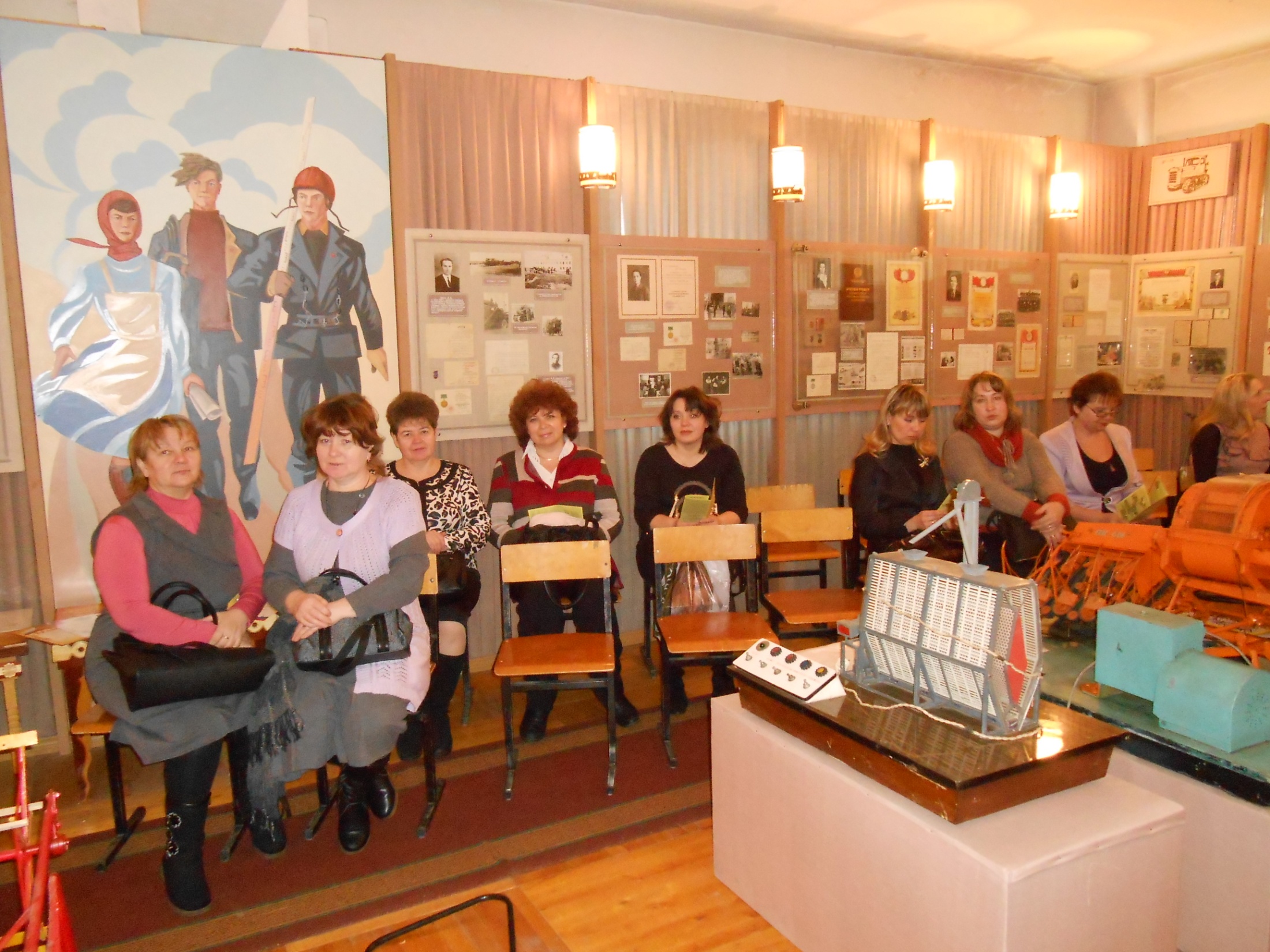 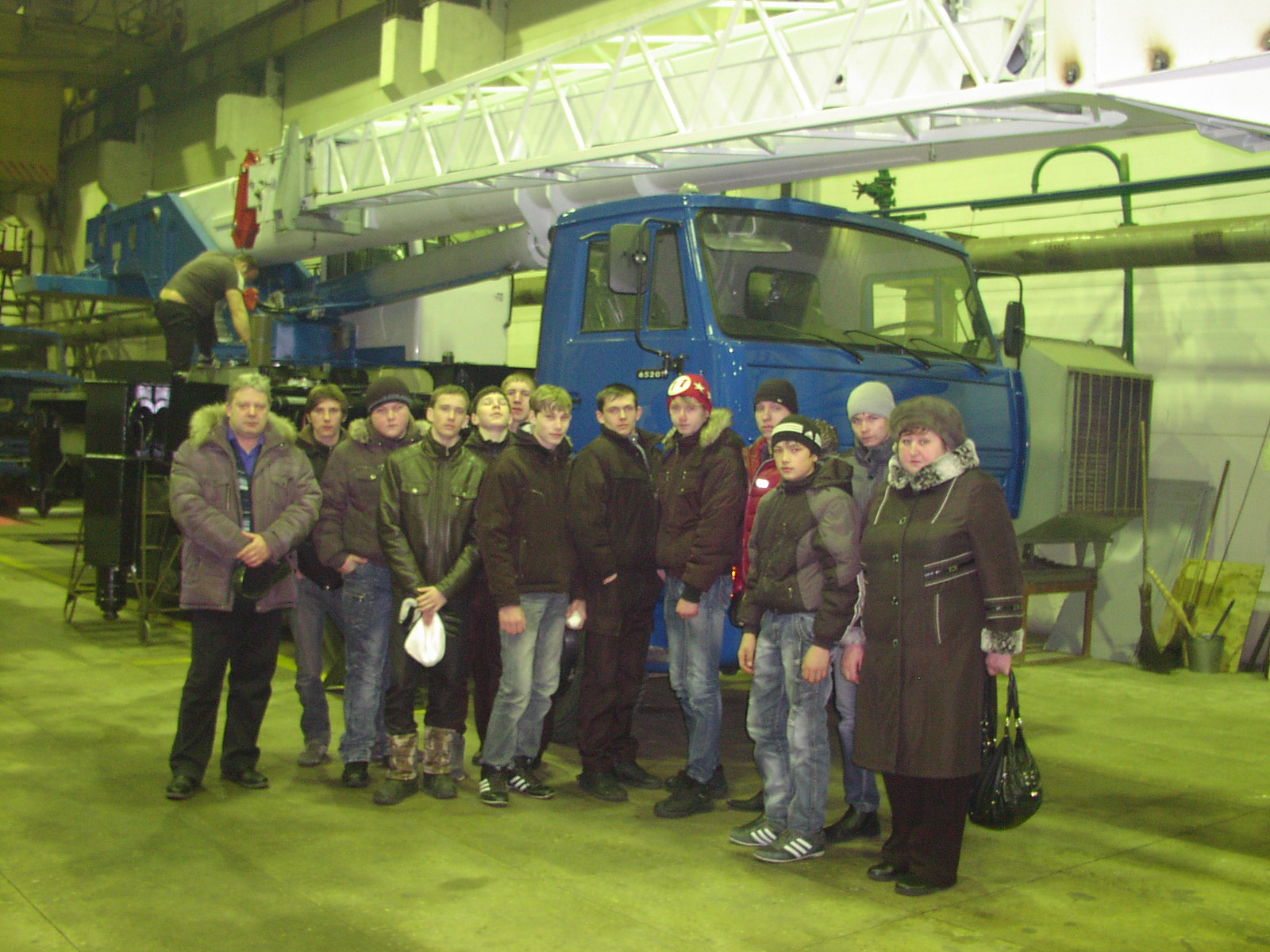